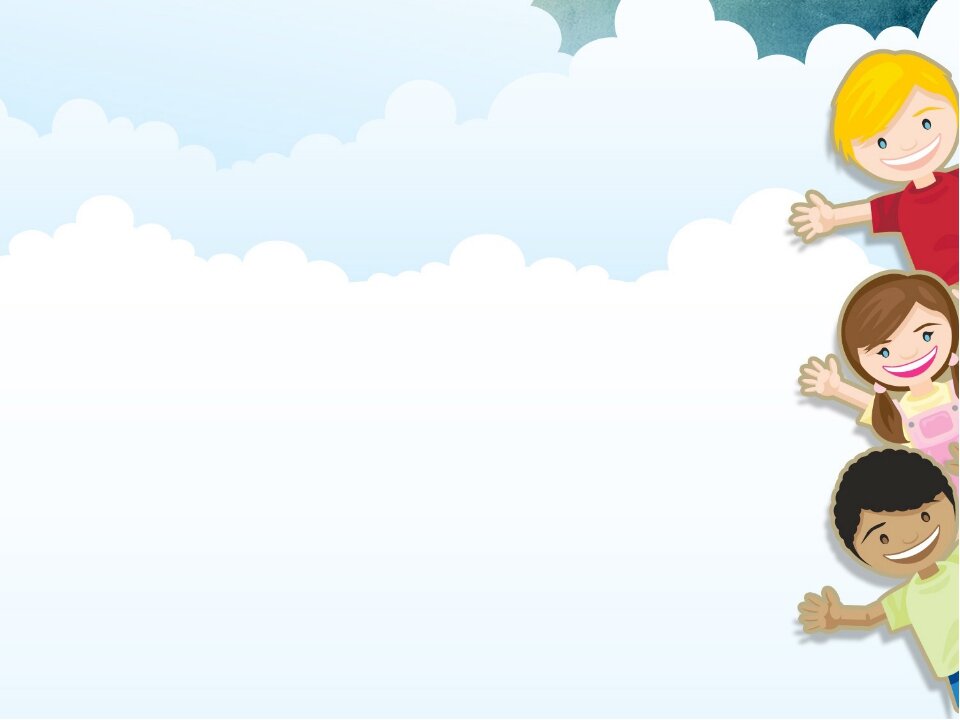 Здравствуйте уважаемые родители!
Сейчас не простое время для всех, особенно для семей с детьми. Повседневные задачи, бытовые проблемы и многое другое усугубляется отсутствием свободы передвижения. Особенно тяжело это дается детям, т.к. их основная деятельность связана с активностью и повышенным движением. Для того, чтобы Вы смогли с пользой провести режим самоизоляции с детьми, мы открываем рубрику «Развивающие игры-минутки, когда мы дома». В этой рубрике я буду предлагать Вам игры как для совместной игры с детьми, так и для организации детей самостоятельно. Главное правило здесь – ПРОСТО НАЧНИТЕ ИГРАТЬ! Попробуйте без предубеждений отнестись к тому, что Вам предлагается, не тратьте время на тревожные мысли и негативные высказывания, что это не для Вас, что у Вас ничего не получиться, что эти игры Вам не подходят и т.д. Просто начните пробовать, каждый родитель в душе ребенок и если не получиться, то вы сможете модифицировать игру и подстроить ее под Вашу ситуацию и своего ребенка.
	Каждую неделю Вам будет предлагаться несколько игр с возрастными ограничениями от 3-х до 5-ти лет и от 5-ти до 7-ми лет. Вы сможете выбрать те, которые Вам больше понравятся. Возрастные ограничения условны, некоторые трехлетки смогут освоить игры для пятилетних детей, а некоторым шестилеткам будет иногда интересно поиграть в игры для более младших ребят. При этом если у вас в семье несколько детей разного возраста, выбор поможет Вам организовать групповую игру.
	Желаю Вам УДАЧИ!
	Надеюсь до скорой встречи!!!